Simulations, Audience Response Systems and the Classroom: Engaging the Modern Student
S. Camille Peres, Ph.D.
University of Houston-Clear Lake
David M. Lane, Ph.D.
Rice University
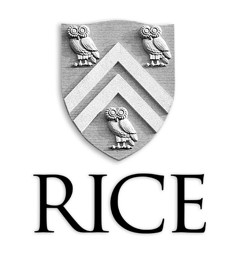 Setting the stage…
General Challenges with Statistics Education
Students’ anxiety
Difficult material
Minimal preparation
Specific Challenge
Graduate statistics course
Non-traditional students (avg. age 35 yrs)
Wildly diverse aptitudes
Required course for students in 5 different psychology programs
Tools for Statistics Educators
Known to be effective
Active learning
Guided discovery & Advanced Organizers
Audience response system

Case study
Use of these three tools with online textbook (onlinestatbook.com)
Active Learning and Simulations
“..the act of discovery leads to acquiring information in a way that makes it readily available for problem solving” (Bruner, 1961). 
For at least 2 decades, known to be beneficial (Prince, 2004)

Simulations provide opportunities for active learning and discovery
Need to be incorporated into sound pedagogical paradigm 
Simulations should incorporate direct manipulation of the constructs
Guided Discovery
Guided discovery learning more effective than discovery learning alone 
Advanced organizer—effective pedagogical paradigm for guiding discovery learning
Without simulations: Mayer, 2004
With Simulations
de Jong, Hartel, Swaak, and van Joolingen, 1996 
delMas, Garfield, and Chance, 1999
Ziemer and Lane, 2000

Guided discovery with simulation better than simulation alone 

“Query first” paradigm integrated into Online statistics textbook simulations as guided discovery
Query first in the classroom
Example: Balance Scale Simulation
[Step 1: Go through questions with class]
Students know that they have to choose an answer, but no penalty for wrong answers
[Step 2: Go through simulation]
Sometimes I have students work in pairs after they have answered the initial questions
[Step 3: Go through questions again]
Review of using QF in classroom
Online survey distributed via e-mail 
Students who had taken the course with the first author since 2005.  
Had used Online Statistics as demonstrated 
Could access the simulations prior to the relevant lectures and to review concepts for exams  
132 students received the survey, 35 responded
5 males and 30 females
Mean age: 34.4 years
From Students-Positive
They found the simulations useful in their studying
If they’d seen me go through them in class
Students enjoyed the interactive nature of the simulations

Simulations helped them organize the new information with their previous knowledge 

They appreciated the visualization aids
From Students-Negative
Home use:
Had trouble trying to use the simulations before it was used during lecture 
Were frustrated at being asked to answer the same questions before and after the simulations
In class: 
They were fine about my knowing they did not know an answer, they were uncomfortable with their peers knowing that. 
Thus sometimes they were resistant to answering questions in class.
From Instructor-Positive
Interactive exercise 
Breaks up the monotony of lecture only
Answering the questions wakes them up a bit
Seems to increase the likelihood that students will interact with the simulation during the allotted time in class
Fosters class discussion
With instructor and amongst the students
Provides the instructor insight into students’ understanding of the material
From Instructor-Negative
Can be time consuming to go through questions twice
Difficult to remember what the “pre-query” questions were to guide our collective discovery
Sometimes students hesitant to respond (this takes time too)
Response to negative concerns
Redesigned 
Simulations
Navigations

Neither of these address the need for anonymity
Thus enters ARS
Audience Response System
System that has been used for several years to allow for audience interaction with a speaker
Business meetings
Instructional purposes (education and training)
Allows for interactive, anonymous, guided discovery in class
Can improve student participation, affect and learning (Stowell & Nelson, 2007)
In 2010, I incorporated ARS with the simulations and QF to see if it would improve the process.
Dr. Lane was one of the earlier adopters of this classroom tool.
Tools for ARS
First year - Used poll everywhere
Nice to not have to bring equipment
Students could use smart phones/iPod touch
Set up was a bit of a pain
Sometimes had connectivity issues
Expensive
Second year – Used clicker system
Very easy set up
Few technical/connectivity issues
A bit onerous to bring equipment and sometimes forgot it.
Some students take a long time to answer
Demonstration-ANOVA
Step 1 – go through questions
Adding a data point will never decrease the sum of squares within.
True 
False

The mean square within can be lowered by adding a point that is
Close the mean of the group it is in
Equal to the mean of all data for all groups

The group means are all equal. The sum of squares between is:
zero
Very large
Very small
The same as the sum of squares within

The mean square between is the variance of the group means.
True
False
Step 2 – go through simulation
One-way ANOVA
Step 3 – go through questions (again)
Adding a data point will never decrease the sum of squares within.
True 
False

The mean square within can be lowered by adding a point that is
Close the mean of the group it is in
Equal to the mean of all data for all groups

The group means are all equal. The sum of squares between is:
zero
Very large
Very small
The same as the sum of squares within

The mean square between is the variance of the group means.
True
False
Thoughts
I expected the second set of questions to be overkill. 
However, there were several times that over 1/3 of the class would get the answer wrong. 
I would go back and address that concept again at that time.
Students loved being able to see if they “got it right”
Wrap up
Integration of ARS has been very well received
Many students wanted to have a record of how they responded as a type of study guide
Some wanted to have the responses to the second set of questions replace the end of class quiz
For the future
Need a more economical solution
Combine technical ease of clickers with logistical ease of online polling
There is a real tension between having a “cool” solution that may require too much of instructors for them to consider adoption
Questions and Discussion
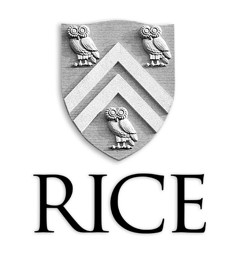